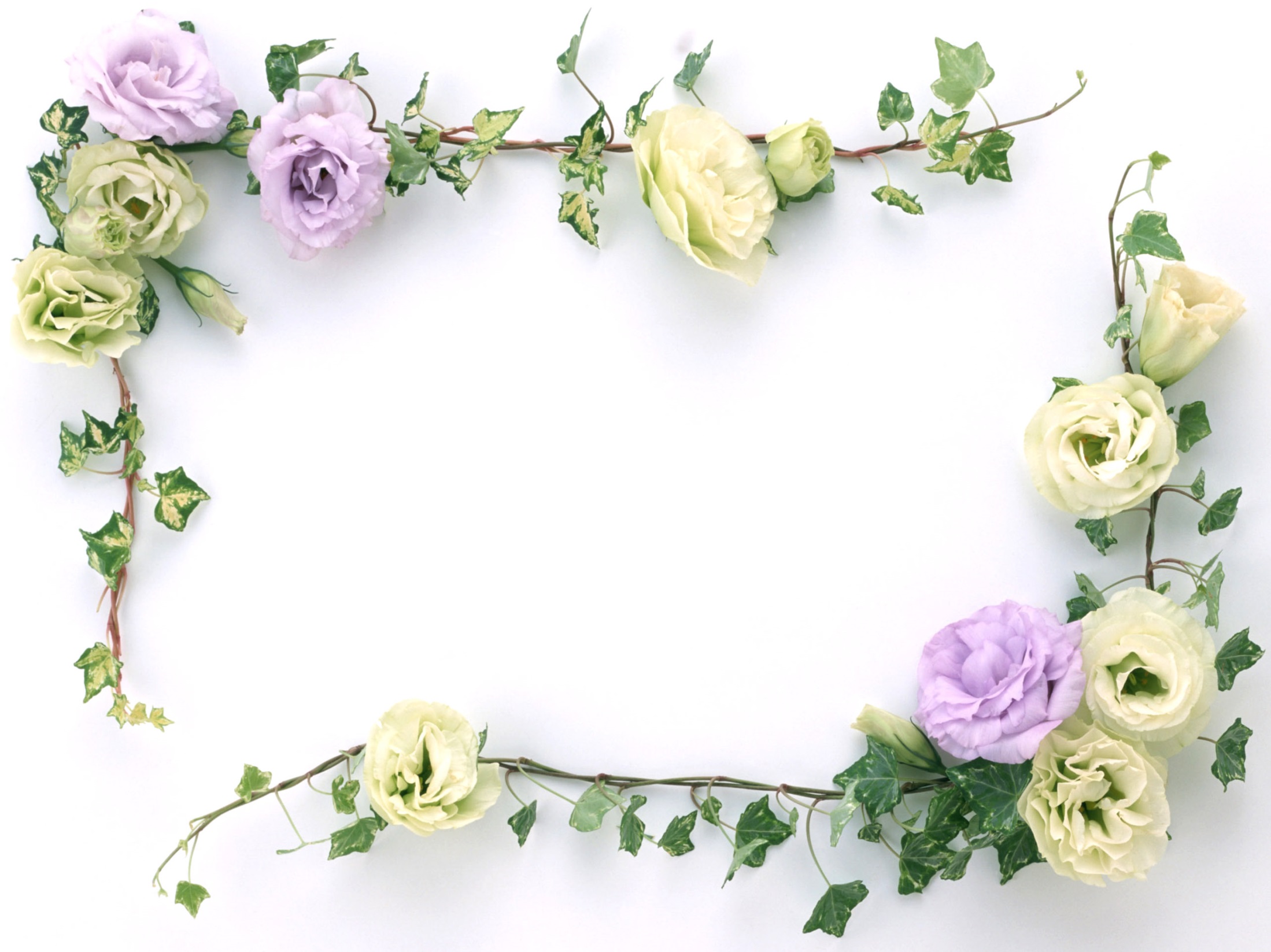 KIỂM TRA BÀI CŨ
Chọn câu trả lời đúng :
Câu 1: Khi tháo, lắp các chi tiết của mối ghép, em phải dùng dụng cụ gì?
A. Cờ - lê
B. Tua - vít
C. Tay
D. Cờ - lê  và tua - vít
Câu 2 :Khi lắp vít, cách sử dụng cờ lê và tua vít là:
A. Một tay dùng cờ lê giữ chặt ốc, tay khác dùng tua vít vặn ngược chiều kim đồng hồ
B. Một tay dùng cờ lê giữ chặt ốc, tay còn lại dùng tua vít vặn theo chiều kim đồng hồ
C. Một tay giữ chặt ốc, tay còn lại dùng tua vít vặn ngược chiều kim đồng hồ
D. Một tay dùng cờ- lê giữ chặt ốc, tay còn lại vặn vít ngược chiều kim đồng hồ
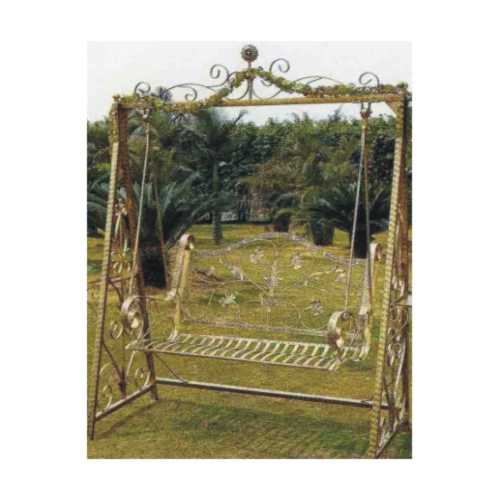 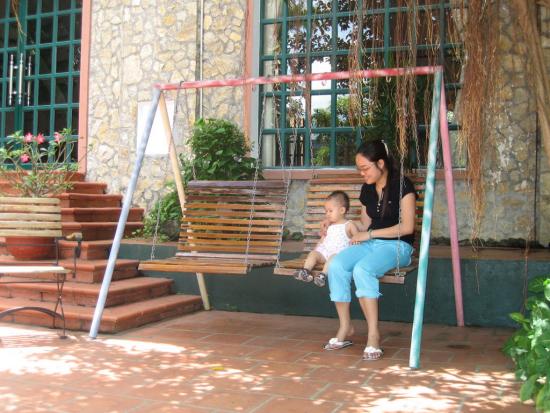 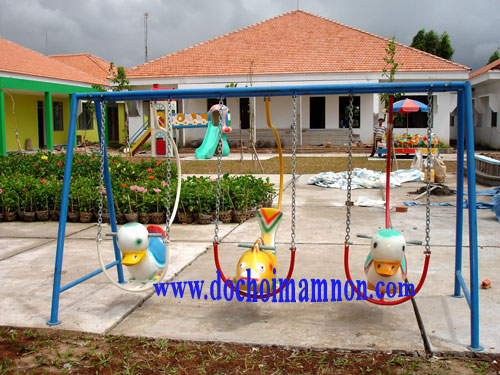 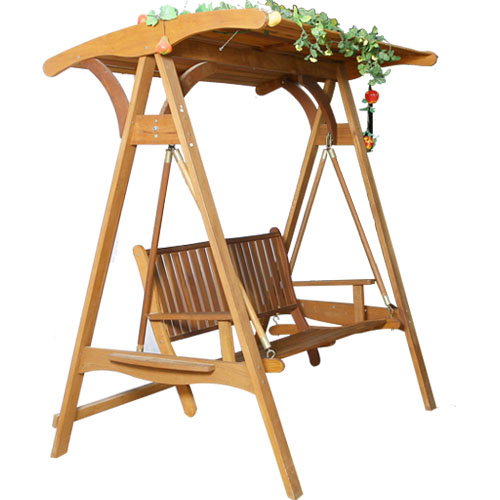 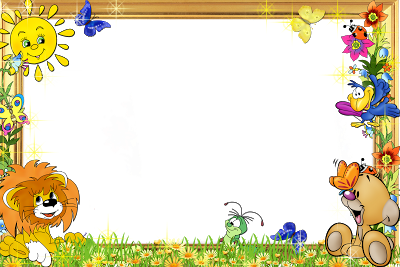 Kĩ thuật
Bài: Lắp cái đu (tiết 1)
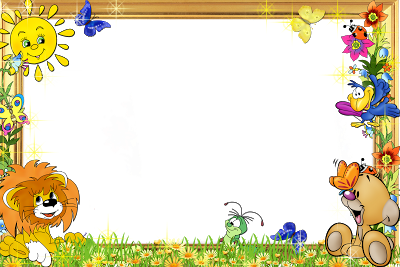 Hoạt động 1: 
Quan sát, nhận xét mẫu.
Cái đu gồm có những bộ phận nào?
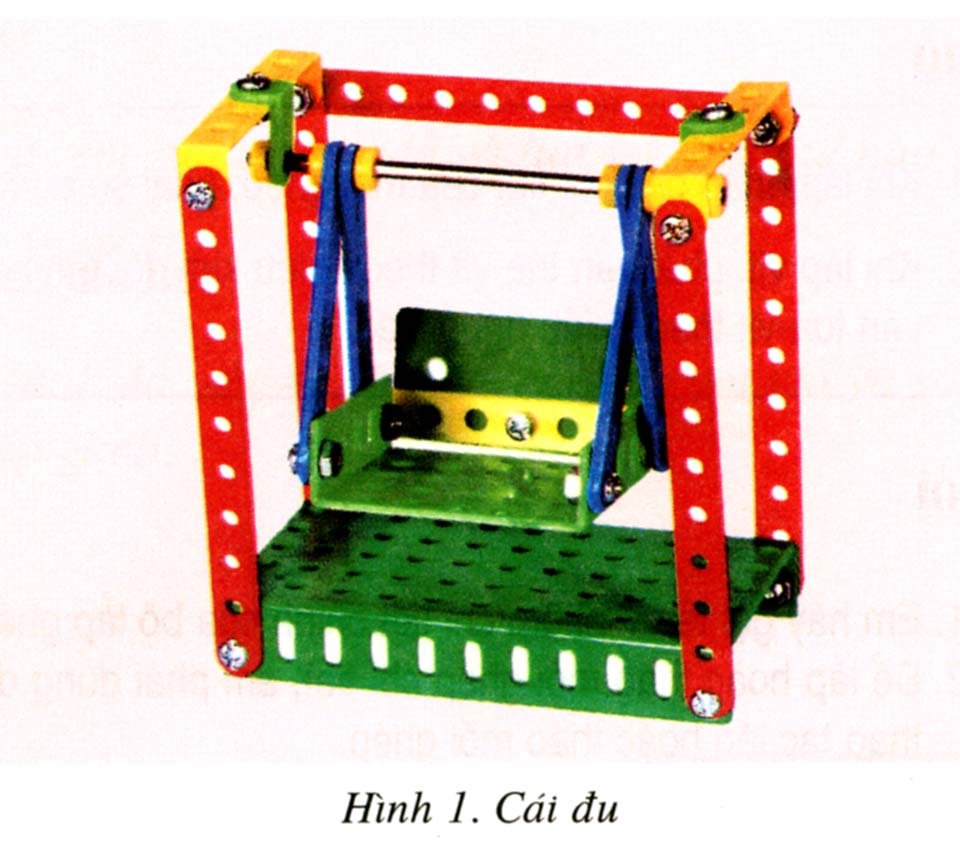 Cái đu có 3 bộ phận
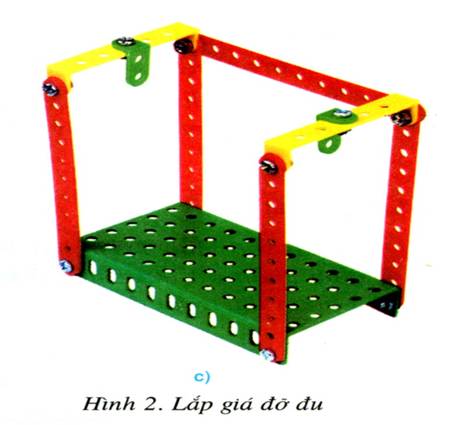 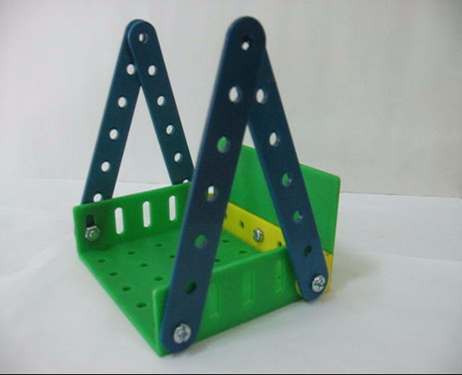 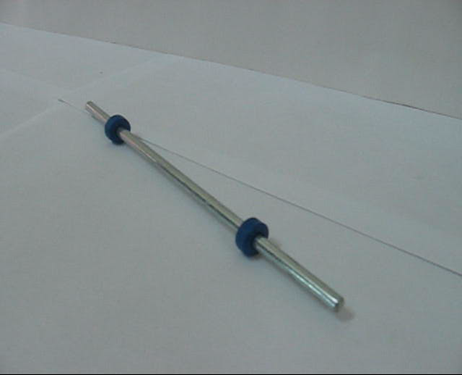 Gía đỡ đu
Ghế đu
Trục đu
Chi tiết và dụng cụ:
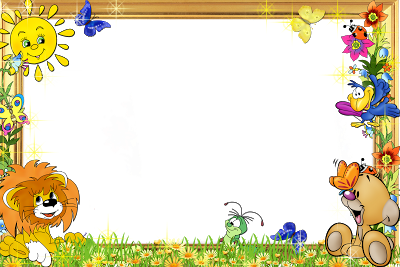 Hoạt động 2: 
Hướng dẫn thực hành
Quy trình thực hiện:
1- Lắp từng bộ phận:
a) Lắp giá đỡ đu:
b) Lắp ghế  đu:
c) Lắp trục vào ghế  đu:
2. Lắp ráp cái đu hoàn chỉnh :
Quy trình thực hiện:
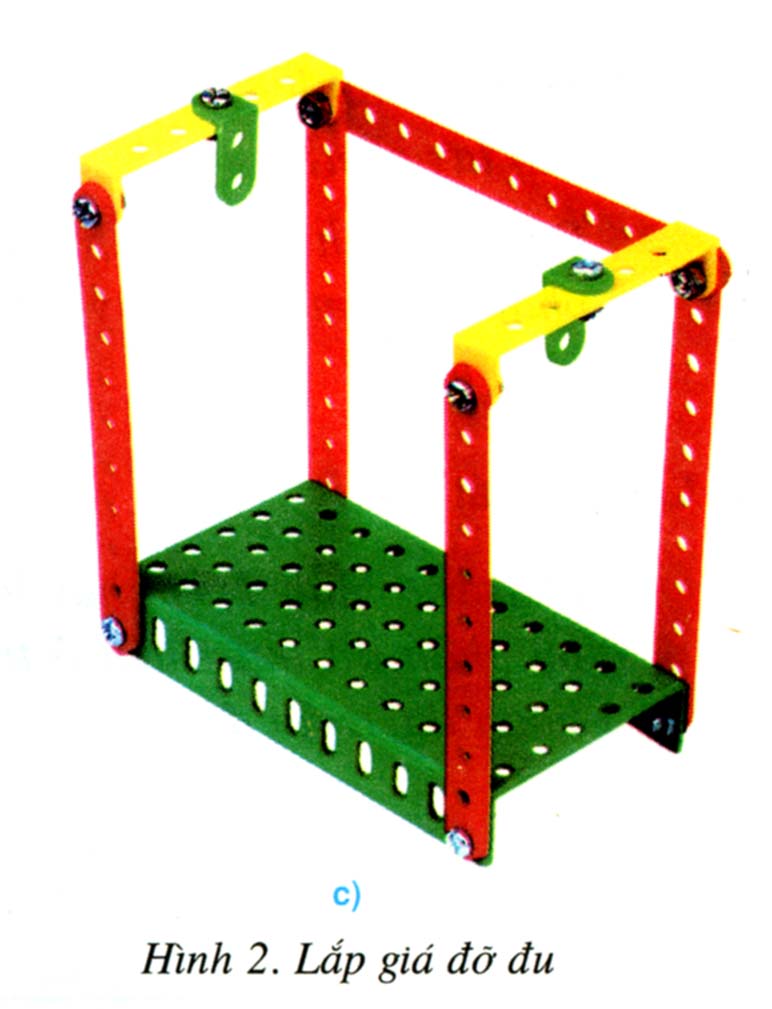 1- Lắp từng bộ phận:
a) Lắp giá đỡ đu:
Quan sát hình 2, hãy cho biết em cần những chi tiết nào để lắp giá đỡ đu?
Chi tiết Lắp giá đỡ đu:
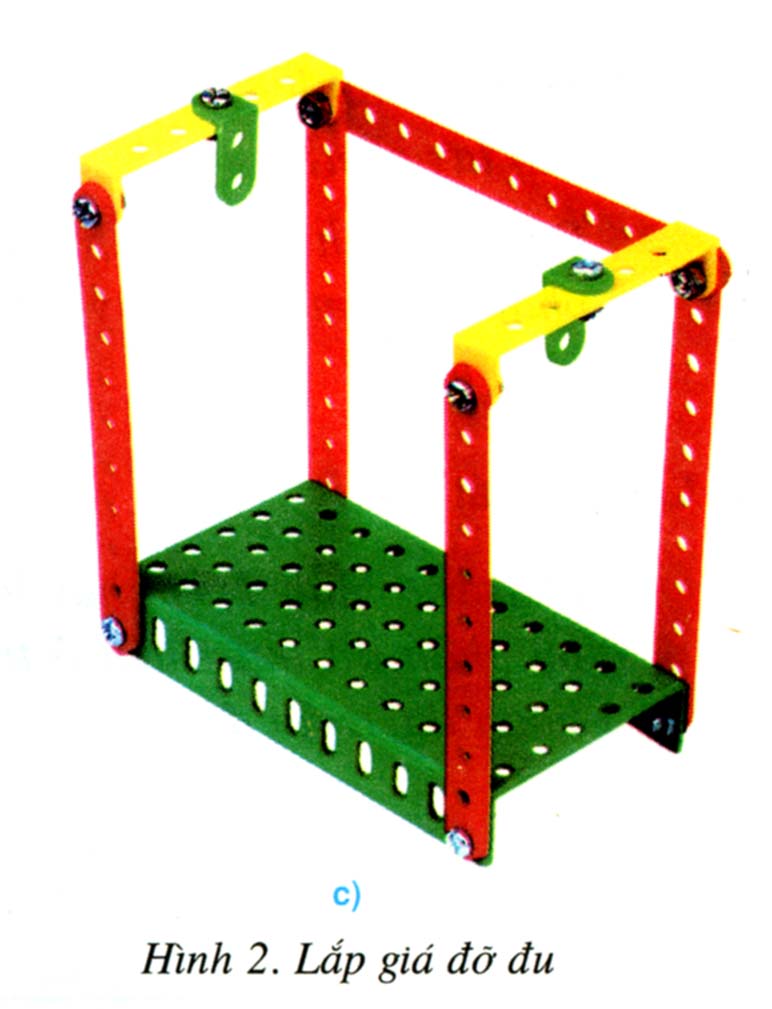 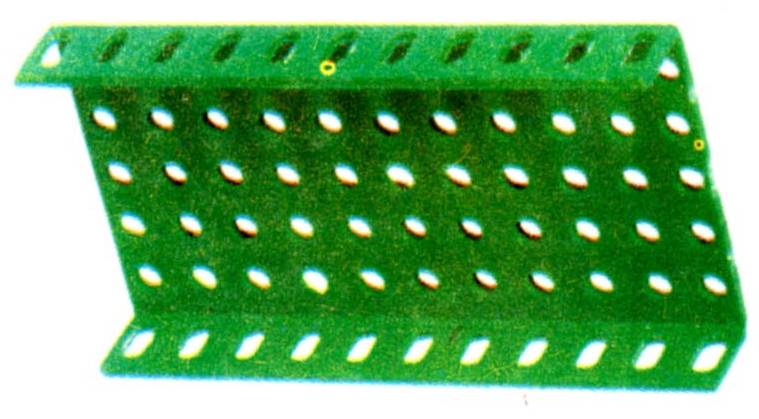 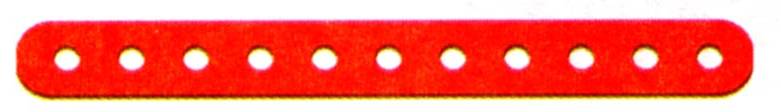 1 Tấm lớn
5 Thanh thẳng 11 lỗ
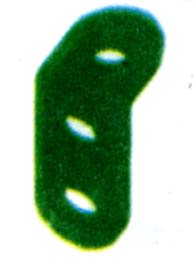 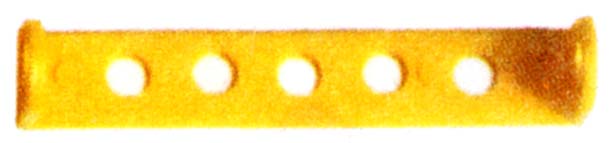 2 Thanh chữ U dài
2 Thanh Chữ L
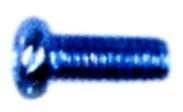 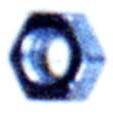 10 Bộ Ốc và Vít
>>Tiến hành lắp giá đỡ đu:
Lắp cọc đu
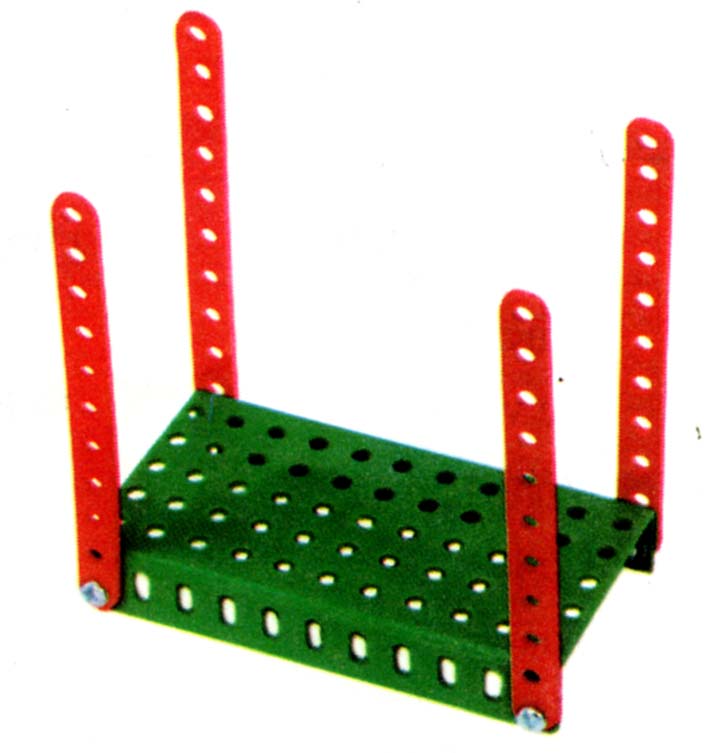 >>Tiến hành lắp giá đỡ đu:
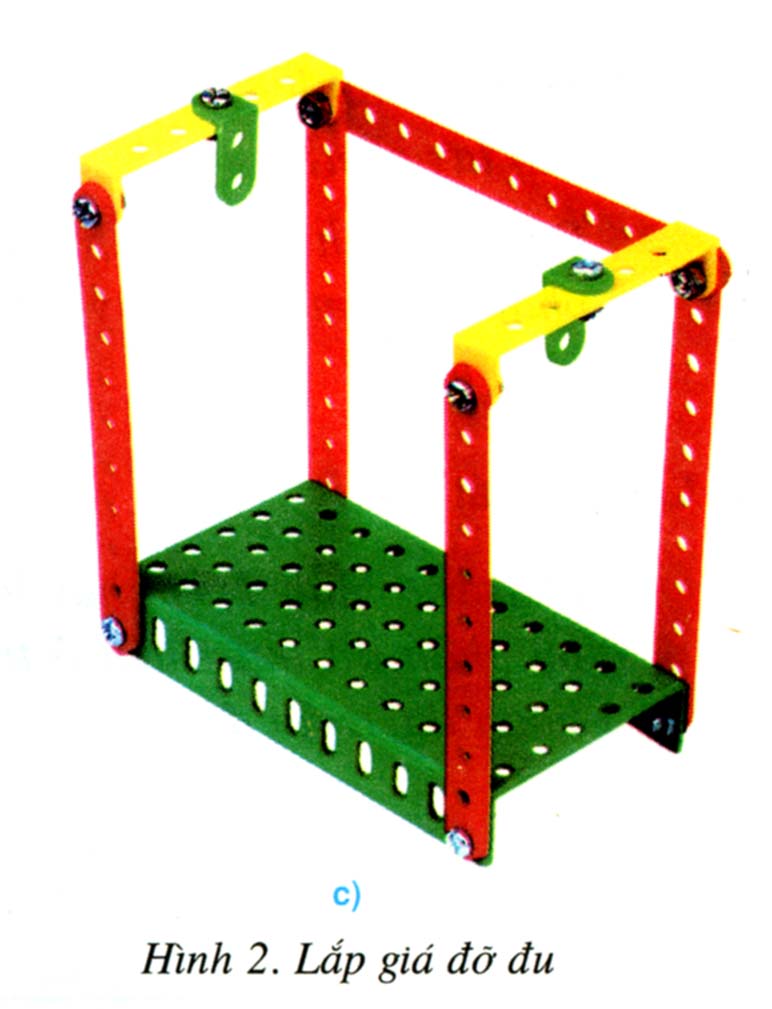 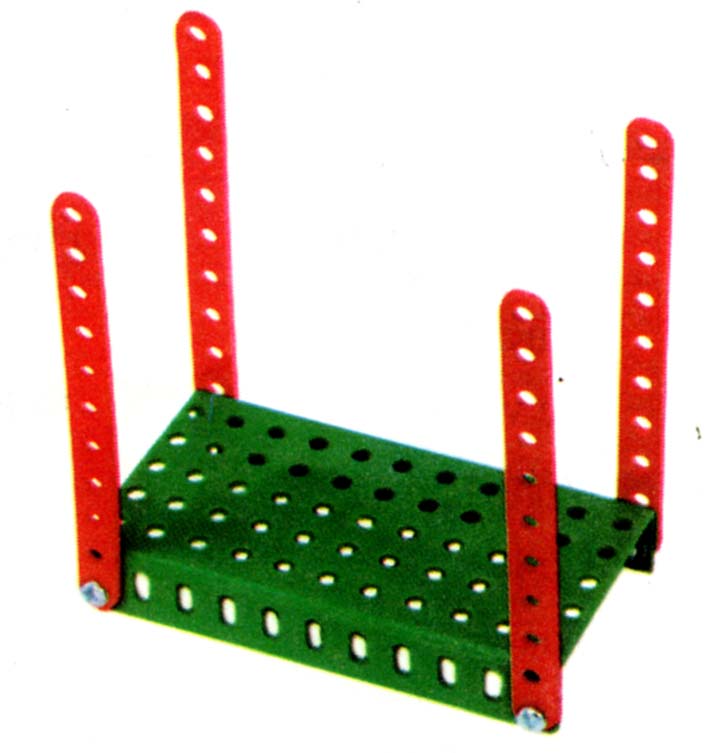 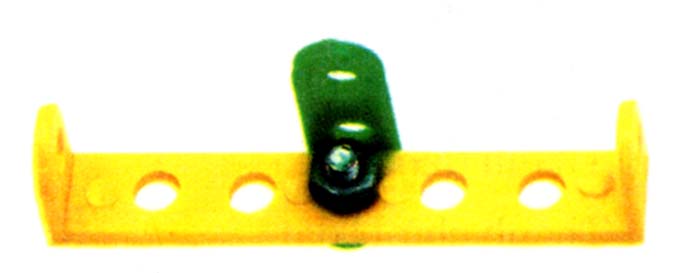 Lắp giá đỡ trục đu
Lắp Thanh giằng
Cọc đu
LÀM VIỆC NHÓM LẮP GHÉP GIÁ ĐỠ ĐU
Bước 3:  Nhận xét đánh giá
Những tiêu chuẩn đánh giá:
+  Sử dụng cờ lê và tua vít để lắp ráp chi tiết.
+ Chọn đúng chi tiết để lắp
+ Lắp giá đỡ đu đúng 
+ Giá đỡ đu lắp chắc chắn, không bị xộc xệch.
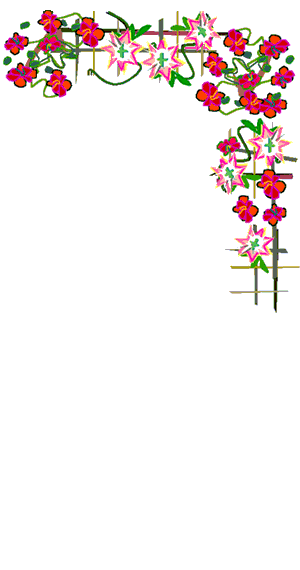 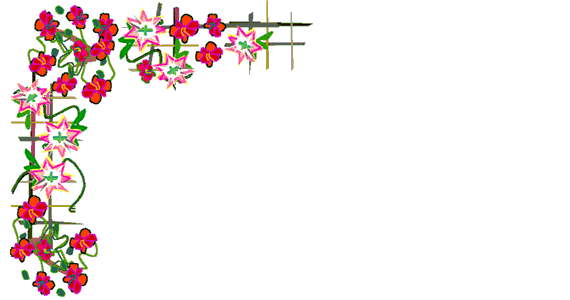 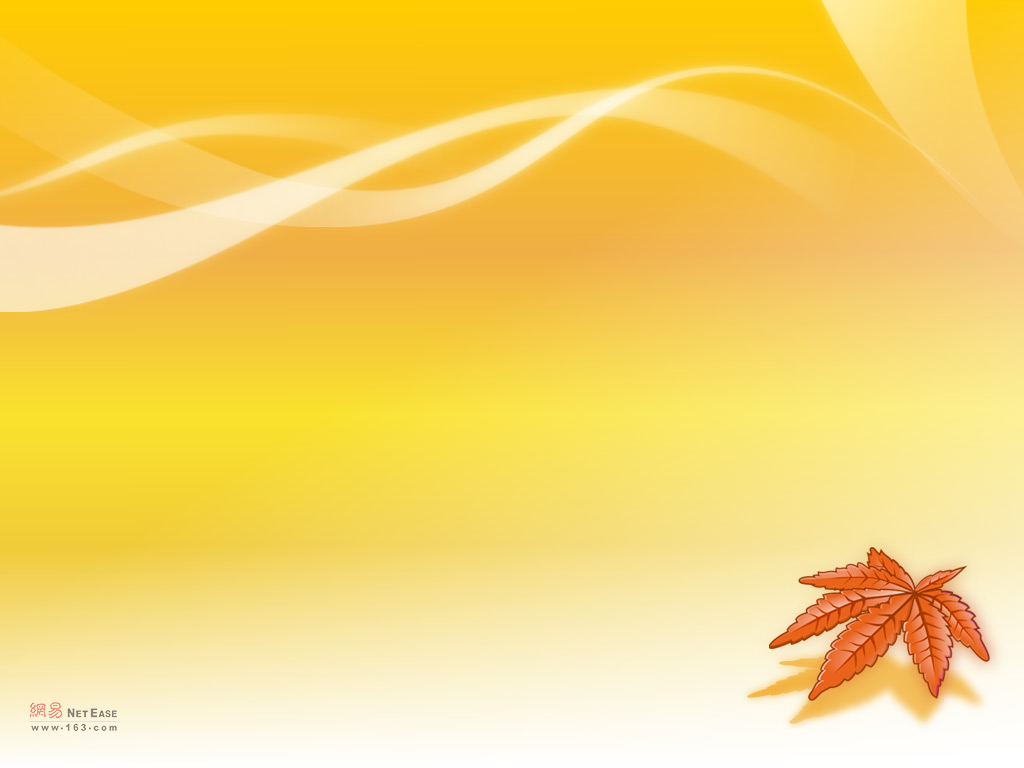 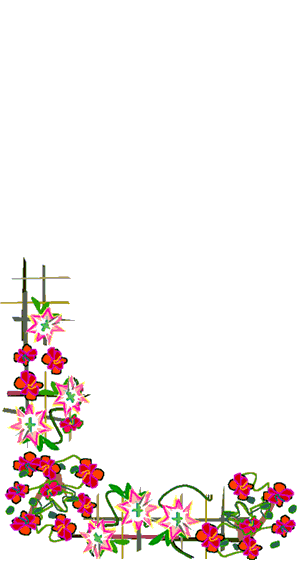 Chúc các em học giỏi, chăm ngoan !
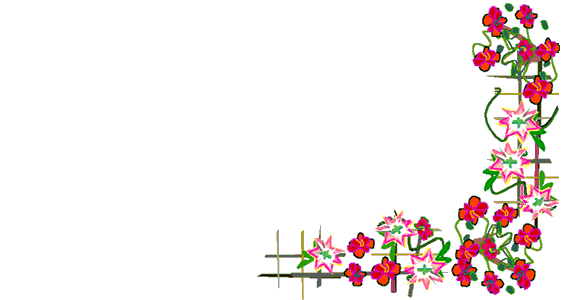 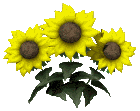 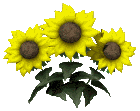 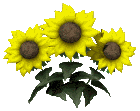